TERRE Trans European Replacement Reserves Exchange
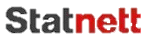 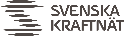 Stakeholder Workshop to exchange on the
public survey about the increase of the number of clearings in the RR process

7th June 2023
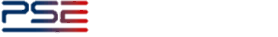 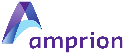 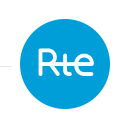 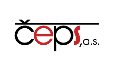 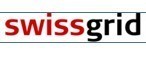 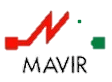 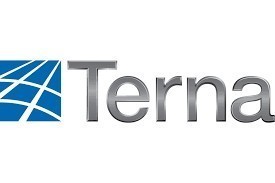 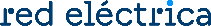 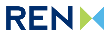 Agenda
TERRE Stakeholder Workshop to exchange on the public survey about the increase of the number of clearings in the RR process
07/06/2023
2
1. Introduction
3
Introduction
Public survey organization
The proposed public survey has been launched on Monday 29th May and will end on Friday 30th June.
Public stakeholders are invited to read carefully the explanatory document and answer to the question of the survey.
It is proposed as a preliminary consultation to gather all public stakeholders’ feedbacks to select the best option. Another public consultation will follow to amend the Implementation Framework thanks to the chosen option
Link of the public survey:  https://consultations.entsoe.eu/markets/rr_survey_clearings/
07/06/2023
4
1. Introduction
Legal context
Today. the RR process consists of 24 daily gates with 24 clearings per day. This design was mainly chosen because at the time of the introduction of the RR platform. the cross-border scheduling step was 60 minutes on most borders.
According to the current IF, the cross-border scheduling step must be reduced to 15 minutes, on all borders. That would allow to increase the number of daily gates for the RR process.








Together with the reduction of the cross-border scheduling step, relevant market regulation also prescribes a combined reduction of the market time unit (MTU) and of the Imbalance Settlement period on both balancing markets and energy markets.
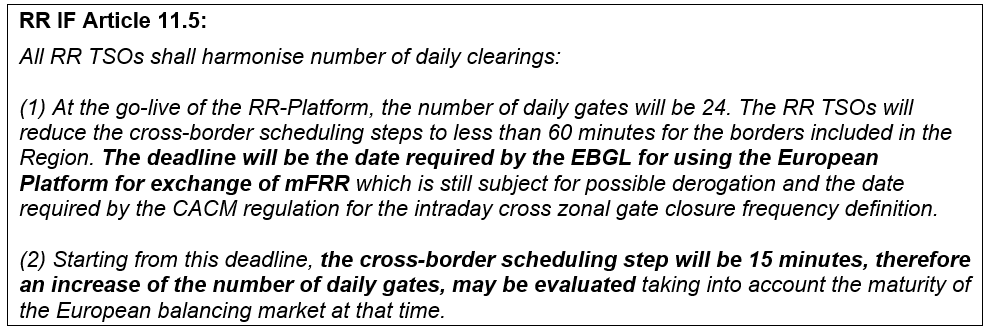 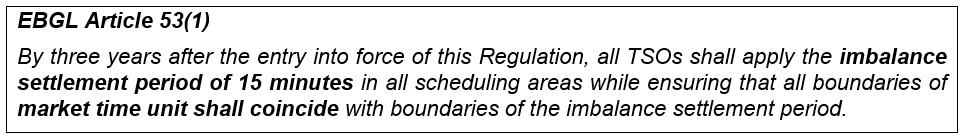 07/06/2023
5
1. Introduction
Legal context
The RR platform already allows the use of a 15-minute MTU, while only performing 24 daily clearings. On the other hand, the number of daily gates for the cross-zonal intraday, which is also 24 at the moment, will increase to 96 gates in the future (as per the above Article of Reg.(EU) 2019/943). Also, as set by the following art. 24.2(b) of EBGL, the balancing energy gate closure time shall not be before the intraday cross-zonal gate closure time:







Therefore, the new number of intraday gates necessarily leads to the increase of the number of daily gates for the RR process.
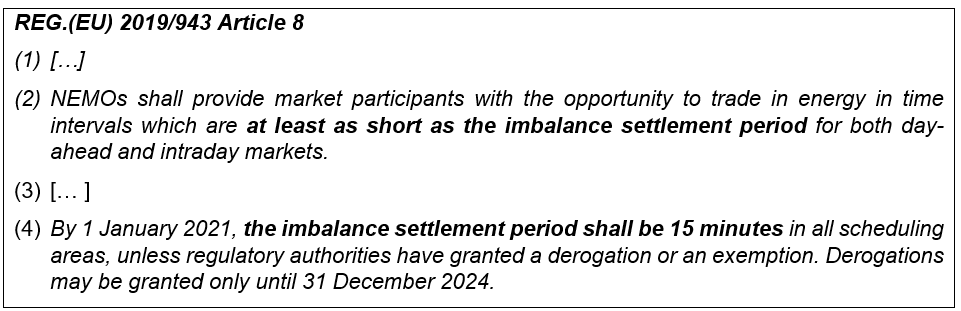 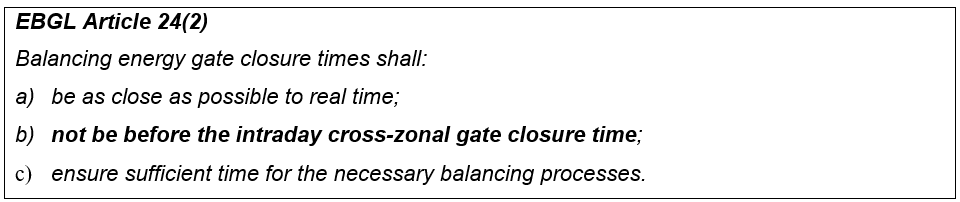 6
1. Introduction
Conclusion and timeline
Conclusion
Only an RR process with 96 clearings is compatible with 96 gates on the cross zonal intraday market.
1. Introduction
Conclusion and timeline
Timeline
Work on technical implementation
Public consultation for RR IF amendment
Deliberation phase (with RR NRAs)
Public survey
29/05
30/06
≈ End 2023/Q1 2024
≈ End of Sept/Oct
≈ End 2024/Q1 2025
7/06
Public stakeholder workshop
July 2024
Deadline for CB SS to 15min
The timeline is an estimation, the aim to select the preferred option and work on the IF amendment by the end of the year
8
2. Comparison of possible future design of RR process
9
2. Comparison of possible future design of RR process
Current RR process
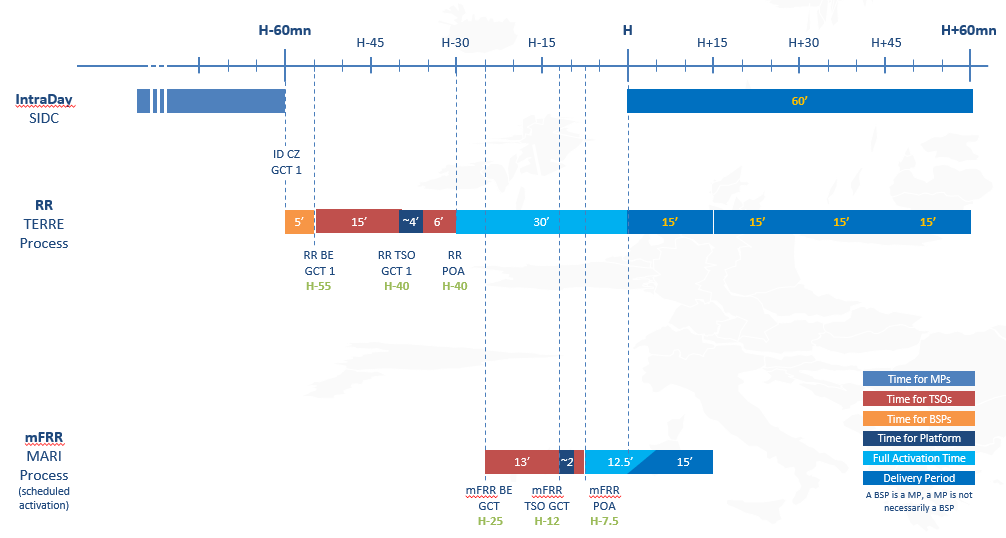 Key indicators
24 Gates per day (one every hour)
Each clearing is for four MTUs (4x15 min)
Full Activation Time (FAT) of 30 min 
Balancing Energy Gate Closure Time (BE GCT) at H-55
Process time for TSOs 15min
Process time for LIBRA 4 min
Results communicated to BSPs at the latest at H-25
Granularity of Cross Border Marginal Price (CBMP) 15 min
07/06/2023
10
2. Comparison of possible future design of RR process
Proposed options for the future RR process
Options proposed in the public survey for the future RR process
Option#1: 96-clearings with same timing with linking necessary
Option #2: 96-clearings with reduced timing with no linking 
Option #3: 96-clearings with reduced timing but the possibility to have delivery period up to 30
07/06/2023
11
2. Comparison of possible future design of RR process
Option #1: 96 clearings with current timing
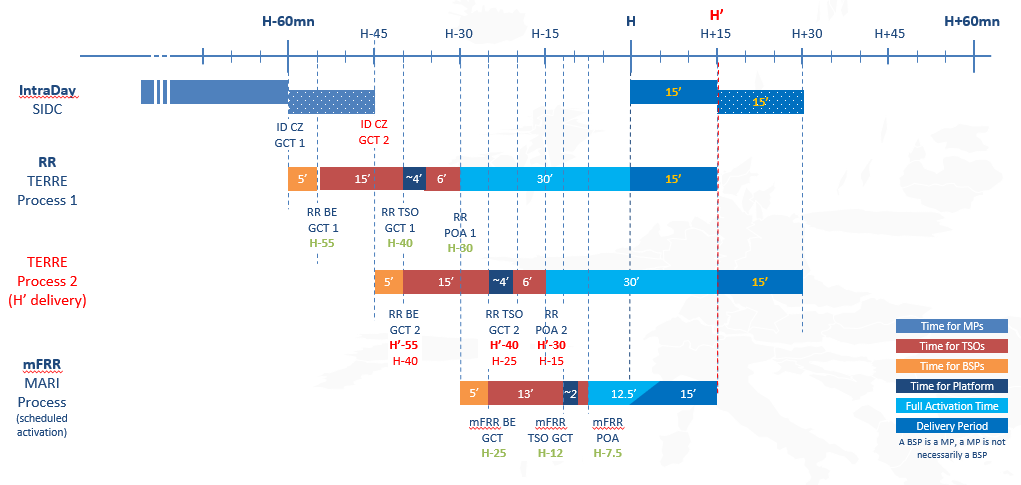 Key indicators
96 Gates per day (one every 15 min)
In each clearing, one MTU is computed (15 min)
FAT of 30 minutes
BE GCT remains at H-55
Process time for TSOs remains 15 minutes
Process time on LIBRA remains 4 minutes 
Results communicated to BSPs at the latest at H-30
Linking of bids between clearings is necessary
07/06/2023
12
2. Comparison of possible future design of RR process
Option #2: 96 clearings with reduced timing
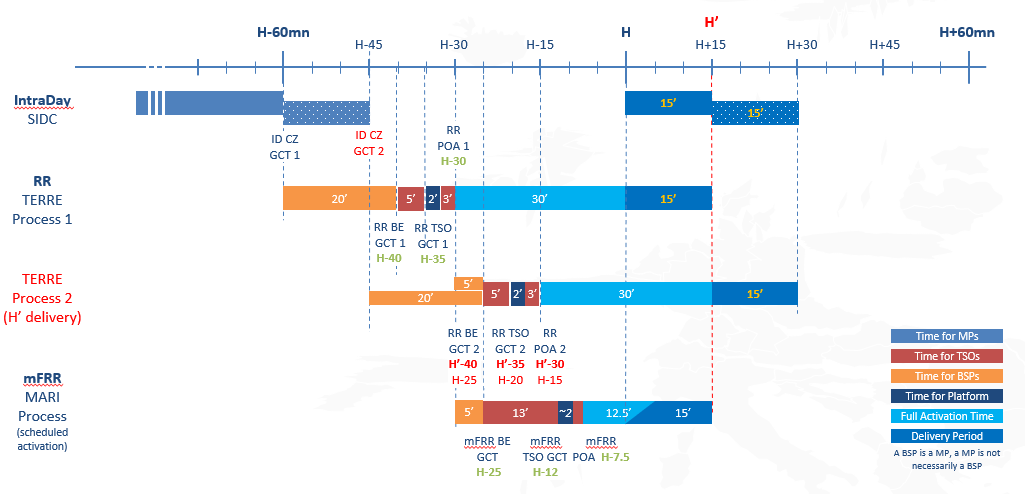 Key indicators
96 Gates per day (one every 15 min)
In each clearing, one MTU is computed (15 min)
FAT of 30 minutes
BE GCT is moved to H-40
Process time for TSOs is reduced to 5 minutes
Process time on LIBRA is reduced to 2 minutes
Results communicated to BSPs at the latest at H-30
07/06/2023
13
2. Comparison of possible future design of RR process
Option #3: 96 clearings with reduced timing and delivery period up to 30 minutes
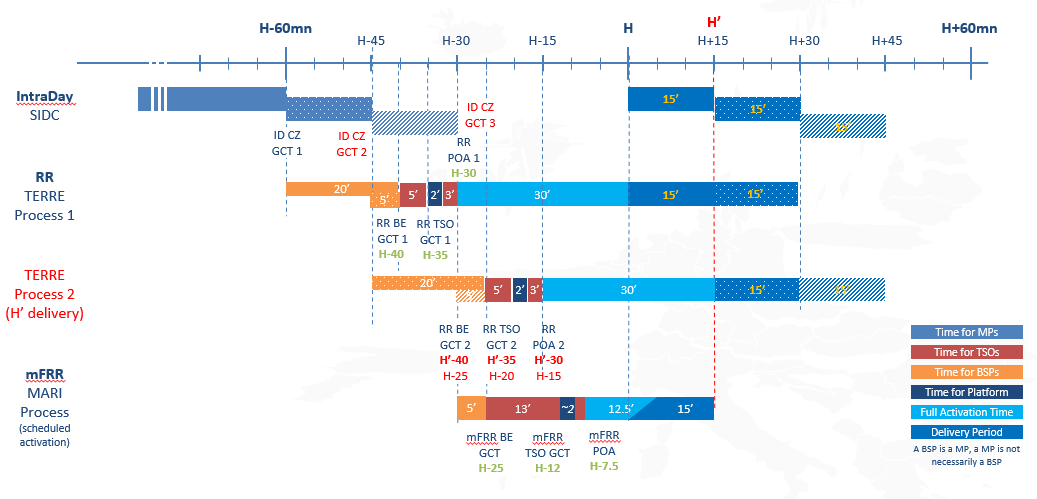 Key indicators
96 Gates per day (one every 15 min)
In each clearing, 2 MTUs can be computed (2x15 min) but only some TSOs will submit bids and needs for the second MTU
Delivery period up to 30 minutes 
FAT of 30 minutes.
BE GCT is moved to H-40
Process time for TSOs is reduced to 5 minutes
Process time on LIBRA is reduced to 2 minutes 
Results communicated to BSPs at the latest at H-30
07/06/2023
14
3. Conclusion and questions to answer
15
3. Conclusion and questions
Conclusion
07/06/2023
16
3. Conclusion and questions
Conclusion
The current RR IF prescribes, that all RR TSOs must reduce the cross-border scheduling step to 15 minutes. The deadline for this change is the date required by the EBGL for using the European Platform for exchange of mFRR. 
The reduction of the cross-border scheduling step allows to increase the number of daily RR gates from today’s 24.
Such an increase of daily gates for the RR process is not only possible, but it is necessary in order to keep the RR process compatible with an increased number of daily gates in the cross zonal intraday market of 96 per day.
The analysis shows that only an RR process with 96 daily gates is compatible with the 96 gates of the CZ ID.
This necessary change of the RR process from 24 gates per day to 96 gates per day has to be done before the change on the CZ ID is done. 
TSOs identified three possible designs for an RR process with 96 clearings per day:
Option #1: A process with 96 clearings, a maximum delivery period of 15 minutes and the same timing as today. This would require the introduction of linking between clearings
Option #2: A process with 96 clearings, a maximum delivery period of 15 minutes and a reduced process timing with no need to introduce a linking between clearings.
Option #3: A process with 96 clearings, a maximum delivery period of 30 minutes and a reduced timing. This option would only be available for some TSOs.
All three possible design options of the RR process have pros and cons. RR TSOs would therefore very much appreciate the feedback of all stakeholders on the options in order to select the more appropriate design for the future RR market. It is important to remind option #3 still has some open questions that should be resolved before selecting it for the evolution of the TERRE project. However, TSOs want to receive feedback from BSPs on whether they are interested or not in this solution.
07/06/2023
17
3. Conclusion and questions
Questions
Questions of the survey
Option preference:
Which option is your preferred one? Please explain, in detail, your selection.
Impact on liquidity: 
Is there an impact on your RR bids with the changes proposed in the final option? Please elaborate in detail.
Do you consider conditional linking necessary for option #1? Please elaborate why.
Will your availability to provide RR be affected with the reduction of the delivery period ? If so, please indicate to what extent for
Option #1 and #2 (reduction of maximum delivery period from 60  to 15 minutes)
Option #3 (reduction of maximum delivery period from 60 to 30 minutes)
Flexibility on timings: 
Currently there are 5 minutes between ID GCT and TERRE GCT, would it be possible to shorten this timing (please provide an answer in minutes)? 
Currently there are 5 minutes between TERRE results and MARI GCT, would it be possible to shorten this timing (please provide an answer in minutes)?
Other: 
Do you have any other comments or proposals on the RRIF or on the RR process in general?
07/06/2023
18
Any questions?
19
Thanks for your participation
20
Back-up slides
21
Back-up slides
Why 48-clearings options are not feasible?
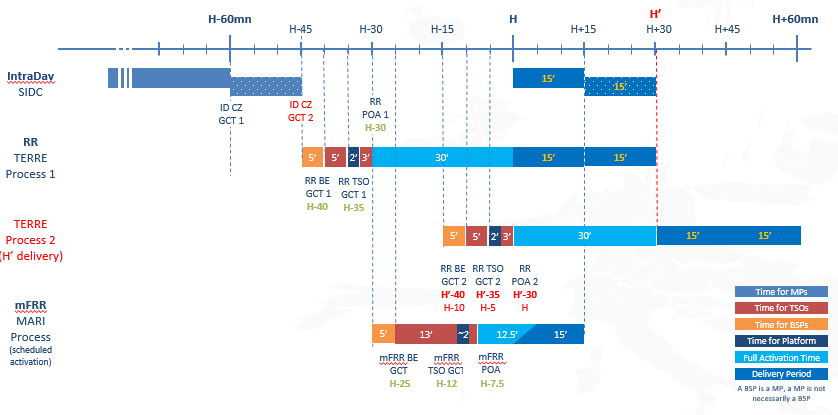 07/06/2023
22